Berserker
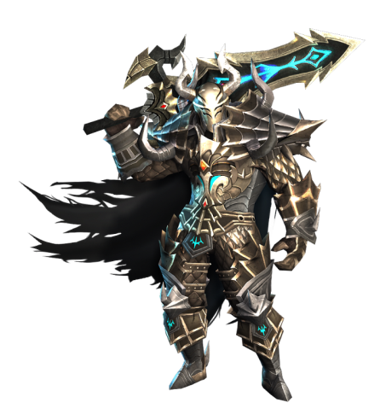 Two-Hand Sword
일반 공격
근거리
Heavy Armor
기본 랜덤 피해범위가 넓다
전투 보조 스킬
클래스 주력 속성
전방 구르기
 - 회피 
 - 방어력 증가(10sec)
 - 치명타 확률 증가(10Sec)
체력
발화(Fire / Light)
도발, Pulling
Knock-Down
스킬 구성 종류와 특징
1) 연속 타격 및 연소 속성 능력
2) 근거리 전투에 적합한 패시브
3) 범위 타격형 스킬
4) 대상 연소, 대상 도발, 넉-다운
Berserker
Berserker Active Skills
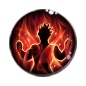 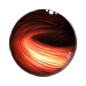 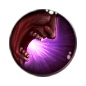 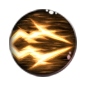 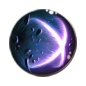 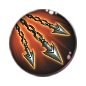 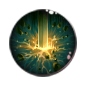 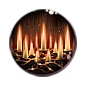 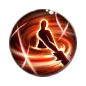 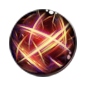 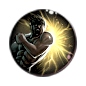 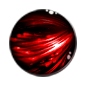 Berserker Passive Skills
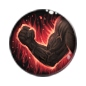 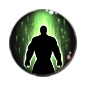 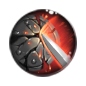 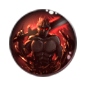 Demon Hunter
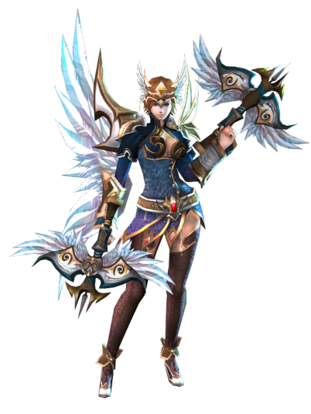 Dual Cross-Bow
일반 공격
원거리
Light Armor
1회 공격 시 2 번의 피해
전투 보조 스킬
클래스 주력 속성
전방 구르기
 - 회피
 - 방어력 증가(10Sec)
 - 치명타 세기 증가(10sec)
치명타 세기
중독(Poison / Darkness)
혼란
Knock-Back
스킬 구성 종류와 특징
1) 연속 사격 및 암흑/독 속성 능력
2) 원거리 전투에 적합한 패시브
3) 대인 및 범위 혼합형 스킬
4) 중독 속성계 화살, 대상 혼란, 넉-백, 분신(특정 형태) 스킬
Demon Hunter
Demon Hunter Active Skills
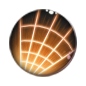 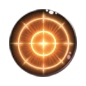 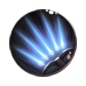 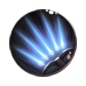 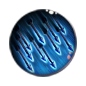 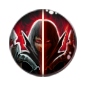 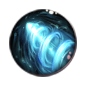 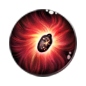 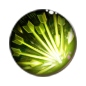 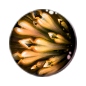 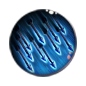 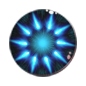 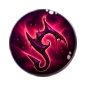 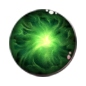 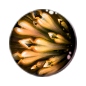 Demon Hunter Passive Skills
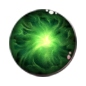 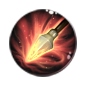 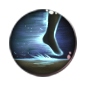 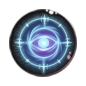 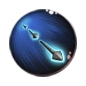 Archon
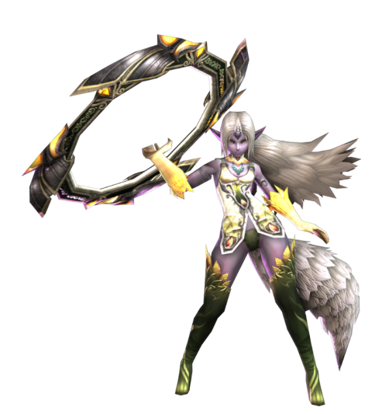 Chakram
일반 공격
원거리
Light Armor
광역 특화
전투 보조 스킬
클래스 주력 속성
전방 도약
 - 회피 
 - 방어력 증가(10sec)
 - 치명타 확률 증가(10Sec)
치명타 저항, 상태이상 저항
둔화(Ice / Wind / Fire / Lightning)
침묵
Knock-Back
스킬 구성 종류와 특징
1) 연속 발사 및 원소계 속성 능력
2) 중거리 전투에 적합한 패시브
3) 대인 및 범위 혼합형 스킬
4) 대상 둔화(바람), 대상 침묵(자연), 대상 넉-백
Archon
Archon Active Skills
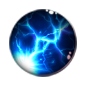 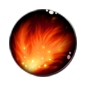 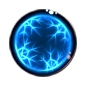 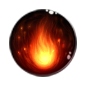 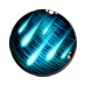 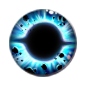 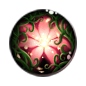 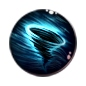 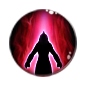 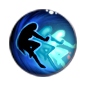 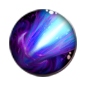 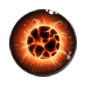 Archon Passive Skills
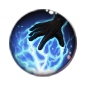 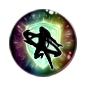 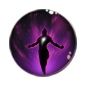 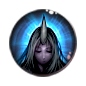 Knight
Dual Sword
일반 공격
근거리
Light Armor
1회 공격 시 2 번의 피해
전투 보조 스킬
클래스 주력 속성
전방 구르기
 - 회피
 - 방어력 증가(10Sec)
 - 치명타 세기 증가(10sec)
공격속도, 반사
출혈(Lightning / Blood)
스턴
Knock-Down
스킬 구성 종류와 특징
1) 연속 타격 및 약화/번개 속성 능력
2) 근거리 전투에 적합한 패시브
3) 대인 및 범위 혼합형 스킬
4) 대상 출혈(약화), 대상 스턴(번개), 대상 넉-다운
Knight
Knight Active Skills
Knight Passive Skills